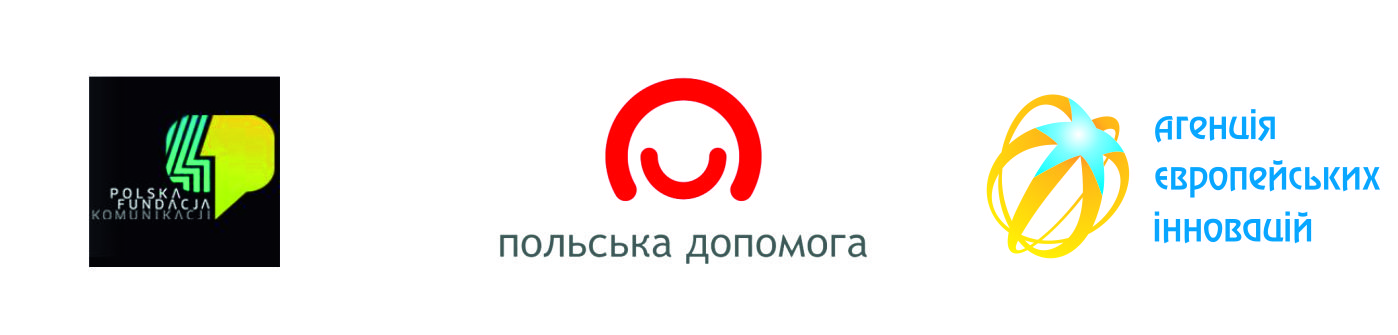 Загальноукраїнський конкурс «Рушай у віртуальну магістраль нескінченних можливостей твого майбутнього бізнесу!»
Юлія Лашина
Локальний координатор у м.Києві

y.lashyna@gmail.com
068 118 47 49
Мета конкурсу
сприяння  розвитку підприємництва та інновацій, розвиток малого та середнього бізнесу  в Україні.
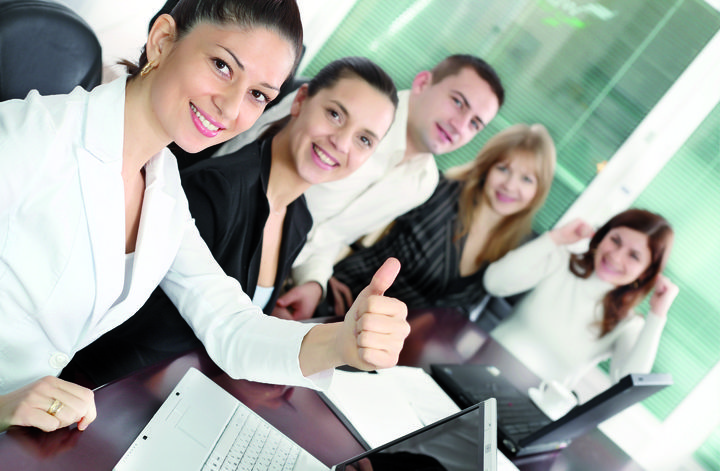 Цілі конкурсу:
підвищення знань та навичок про нові технології серед  українських студентів - потенційних підприємців
просування нових можливостей фінансування для майбутніх українських підприємців
розвиток людського капіталу та бізнес-навичок в Україні
Конкурс охоплює такі теми:
інновації в цифровій економіці
нові технології у сфері ІКТ 
електронний  бізнес, електронна комерція, електронні послуги
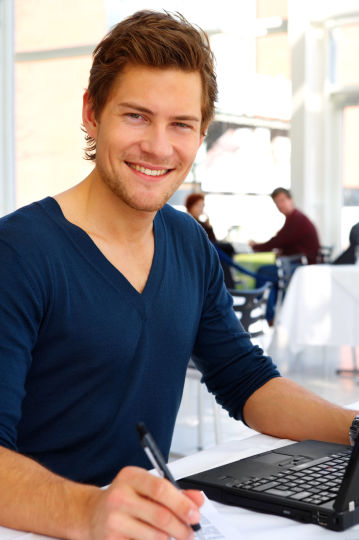 Організація конкурсу
Реєстрація 	 дедлайн 25 травня, 2014 року
Відбір учасників
Два раунди тренінгів в Києві та Львові
нові технології в сфері ІКТ, електронного бізнесу та інновації в сфері цифрової економіки  
Детальна проробка бізнес-плану за допомогою відео/онлайн консультацій з менторами.
Оцінювання
Заключна конференція в Києві, нагородження переможців
Вісім найкращих учасників представлять свої бізнес-плани перед потенційними інвесторами. 
три переможці отримають фінансову винагороду у розмірі еквівалентному 1000 доларів США з врахуванням  можливих податків
Перший раунд тренінгів
Участь у тренінгу взяли 33 студенти з ВНЗ Києва, Сум, Дніпропетровська, Харкова, Тернополя
Тематика 1-го раунду тренінгів - електронний бізнес, створення стартапів
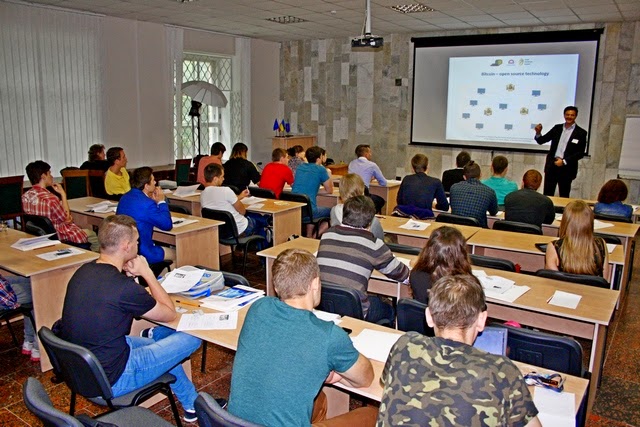 Перший раунд тренінгів - тренери
Кшиштоф Піх - доцент кафедри економічної політики та директор аспірантури за напрямом економічного прогнозування, Варшавська школа економіки
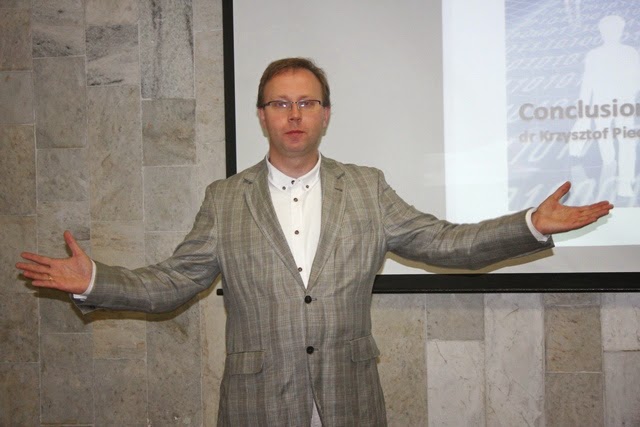 Перший раунд тренінгів - тренери
Ігор Пеер – директор Міжнародного бізнес-інкубатора "Be Next IT" (Ізраїль)
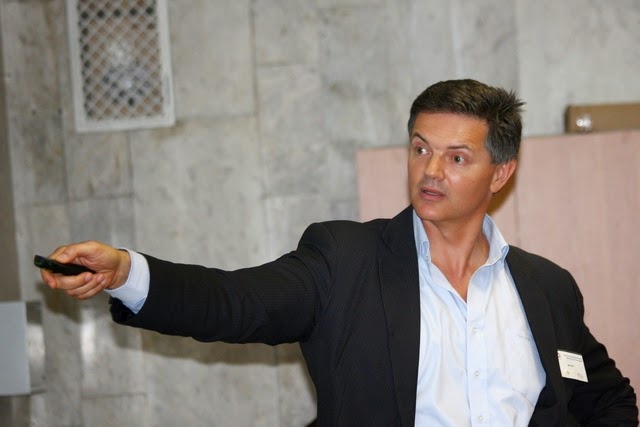 Перший раунд тренінгів - тренери
Даміан Стрелчук – директор інкубатора академічного підприємництва Варшавської політехніки
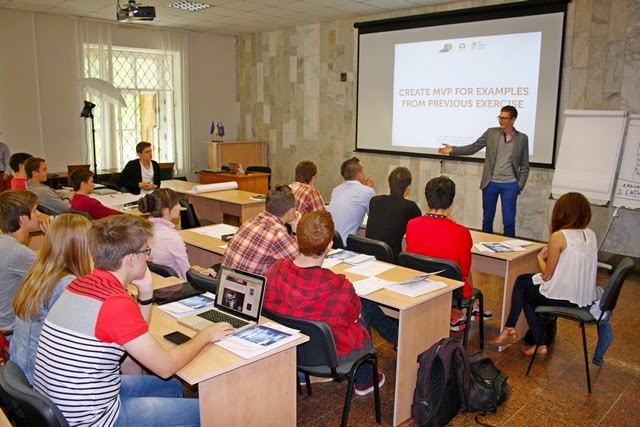 Перший раунд тренінгів - тренери
Микола Ольшанський – генеральний директор MGBK Solutions (стартап)
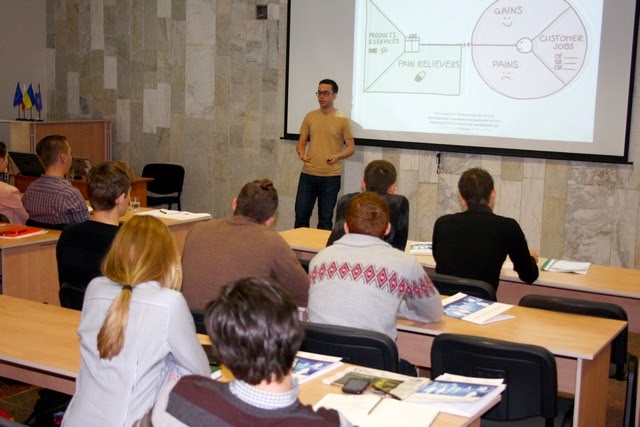 Студентам було…
Цікаво
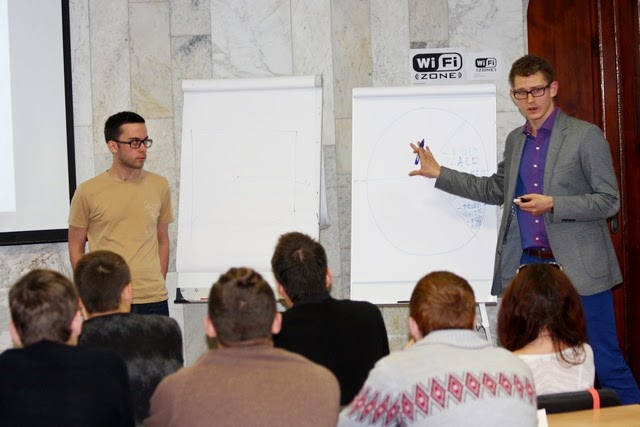 Студентам було…
Весело
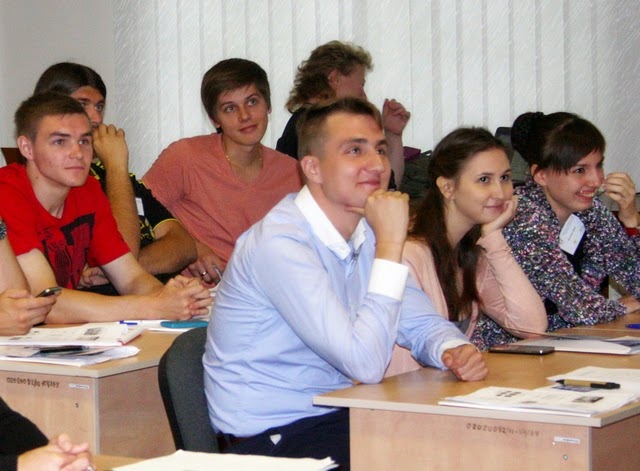 Студентам…
Довелось попрацювати
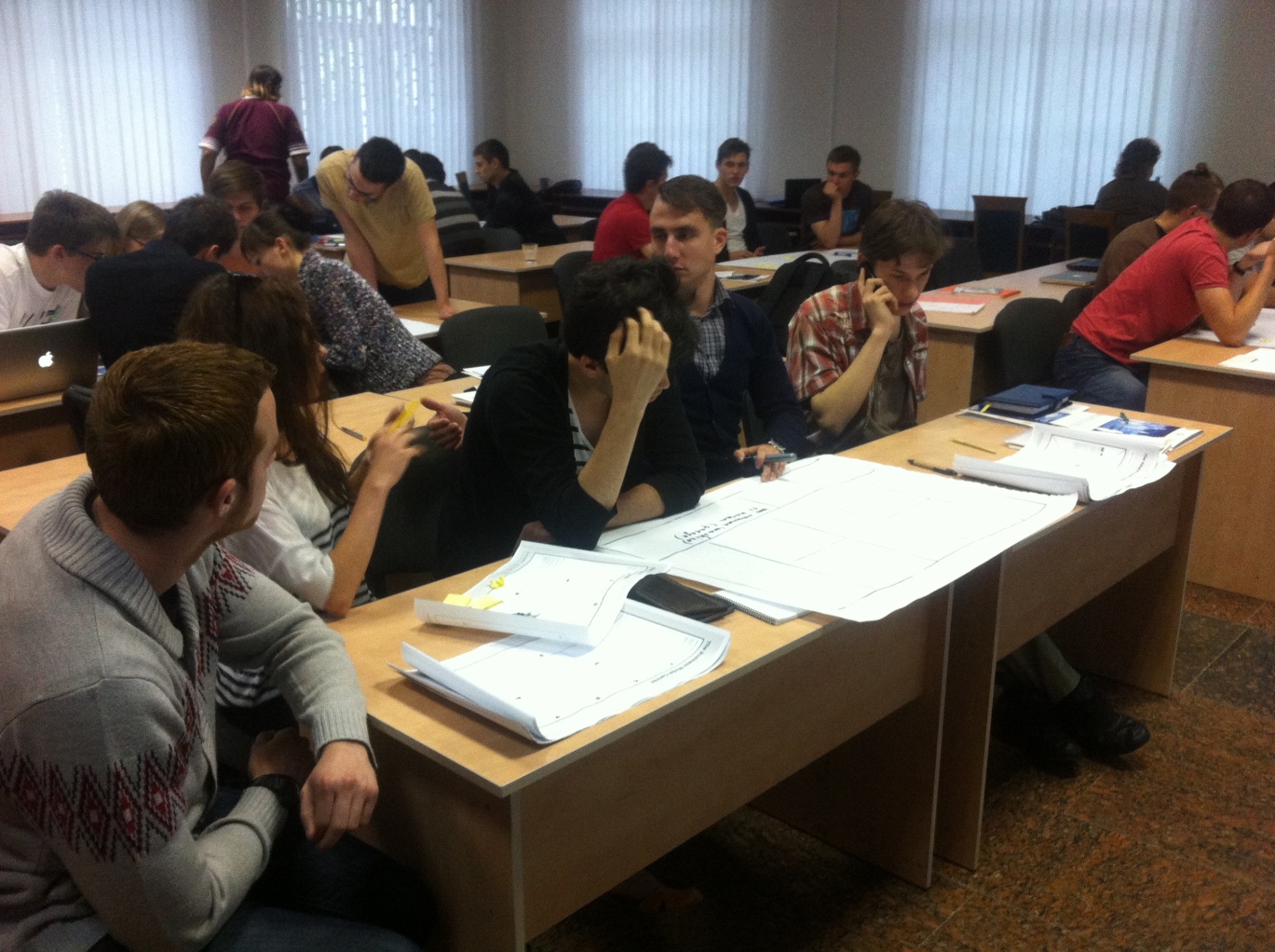 Але їм сподобалось
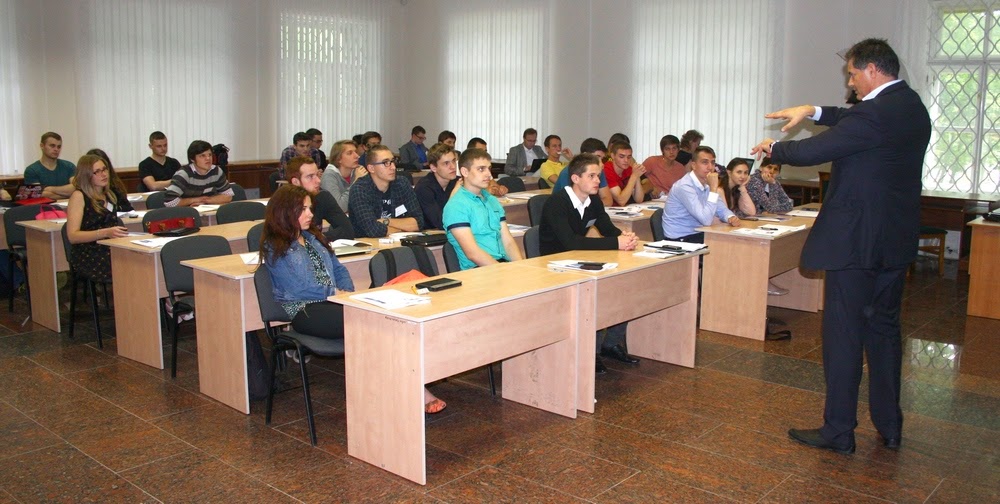 Далі
Другий раунд тренінгів (вересень) 
Розроблення проектів в режимі відео/онлайн консультацій з менторами
Оцінювання проектів комісією
Заключна конференція і нагородження переможців
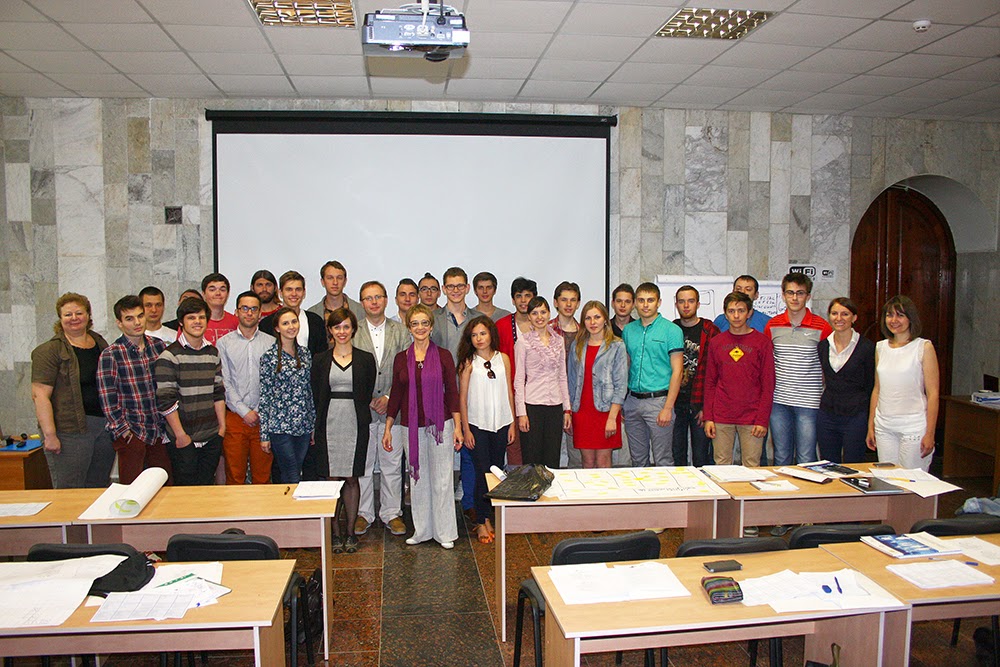 Сайт конкурсу
http://www.virtualhighwayua.org/
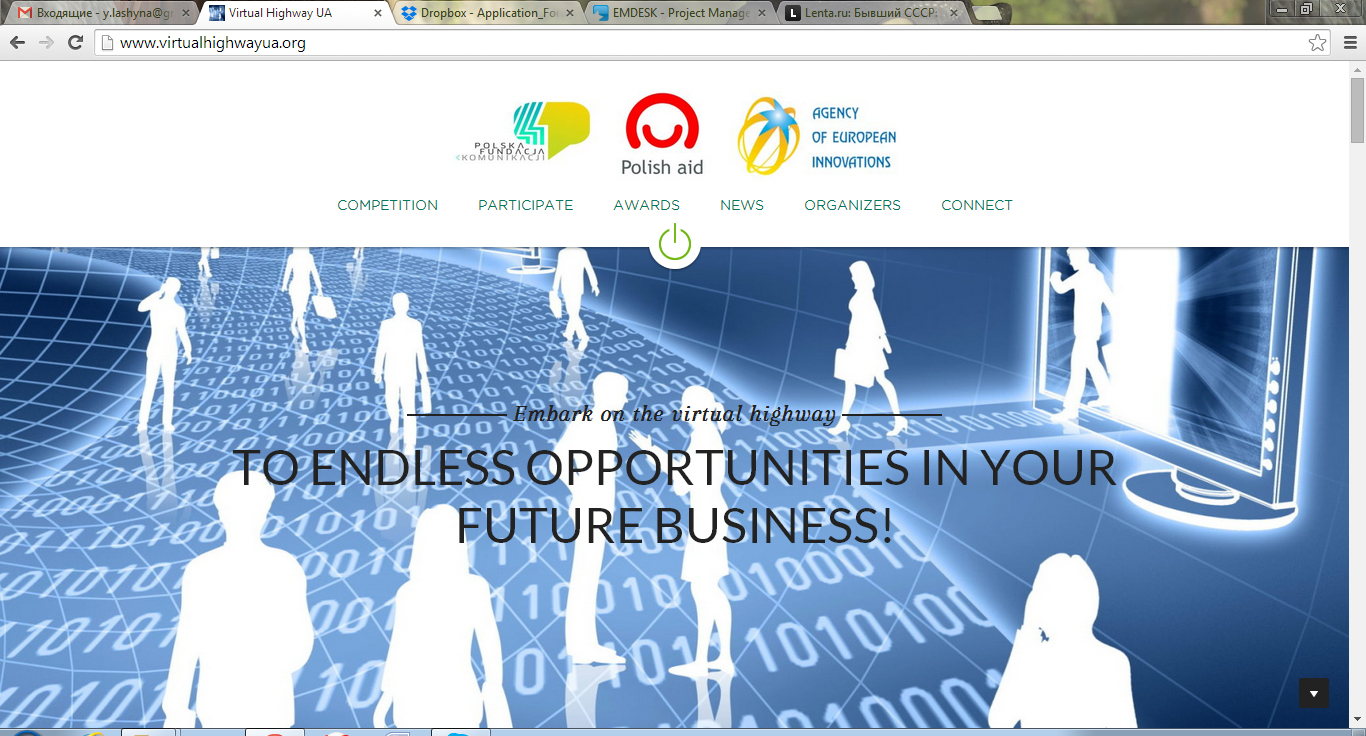